新员工入职培训PPT模板
Join Us New 
Employee Orientation
讲授人:
日期:
OfficePLUS
20XX.XX.XX
目录
Contents
0
1
0
2
0
3
0
4
Overview
culture
system
Salary
公司概述
企业文化
规章制度
薪资福利
1
PART
公司概述
Company Overview
01
公司介绍
主要品牌
五常香米
七里香
极品御贡
为各大经销商
带给优质产品
及送货上门服务
稻花香
御贡宴
水中君
名香
600
100
吨
万
库房仓储量达
注册资金
02
发展历程
20XX
推出基于飞腾、麒麟的自主创新统一存储系统
20XX
启动同有科技第三次战路转型，确立自主三大战略方向
发布非一般性能全闪存新品，抢占国内闪存市场话语权
20XX
20XX
开启应用型大数据存储时代，创纪录签下行业大单
20XX
推出新一代高效存储系统，打破国产存储性能瓶颈
20XX
转型成为大数据存储架构提供商
03
产品介绍
星球杯
百乐杯
点心面
浣熊面
当家面
04
主营业务
审计和会计
税务
管理咨询
公司财务
审计或鉴证、财务审慎调查支持、法庭与调查会计、信息风险管理、内部审计、养老金或退休金计划、管制和其他特殊报告、证券发行等
公司税合规性审核及报告关税和其他间接税。全球经济咨询、个人财务计划、州和地方税、税务条款的解释税负最小化服务等
作业效益提高、数据存储电子商务、人力资源管理战略和经营、揽子解决方案、政策和经济研究
采购和处置战略、资本结构或资金筹措建议、交易管理、私有化服务、估价等
05
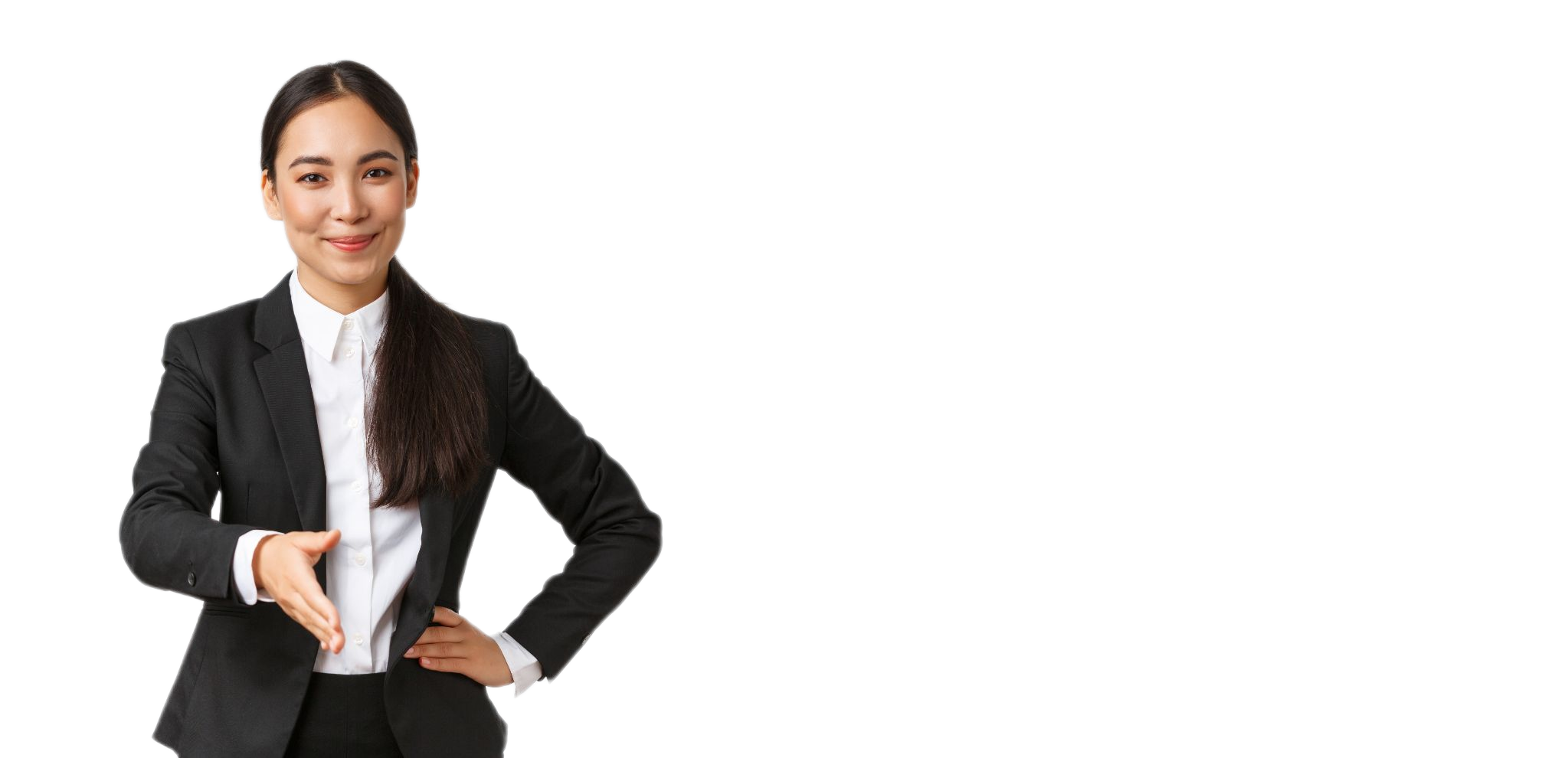 公司客户
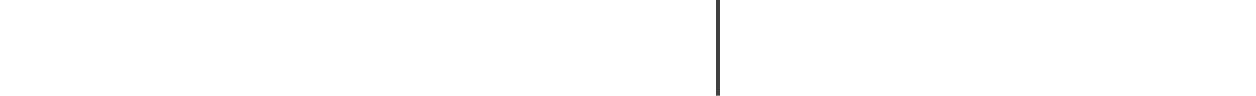 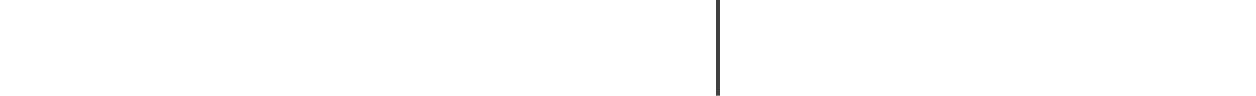 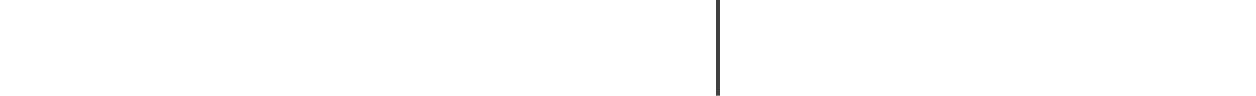 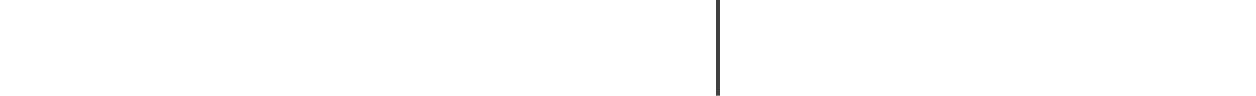 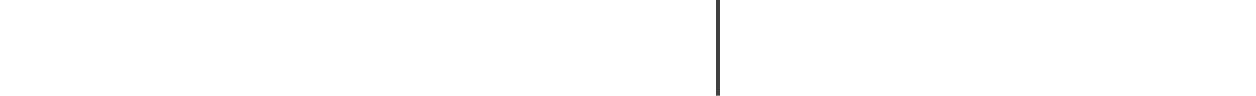 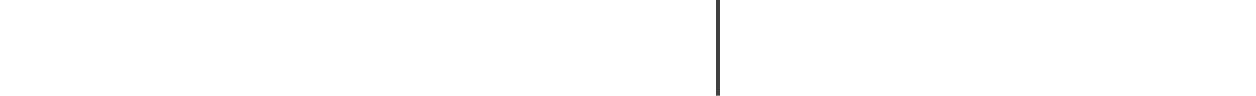 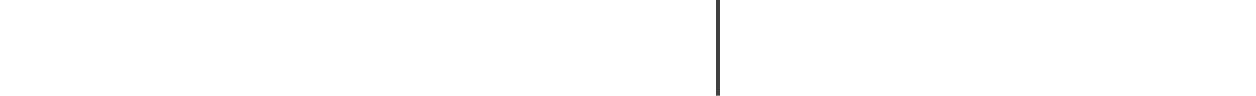 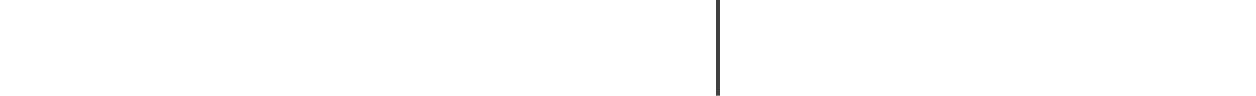 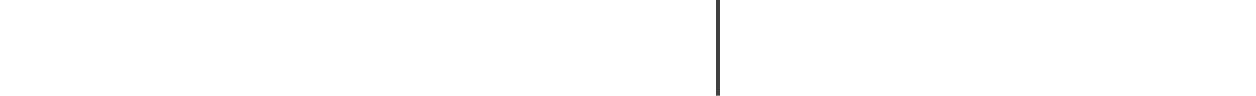 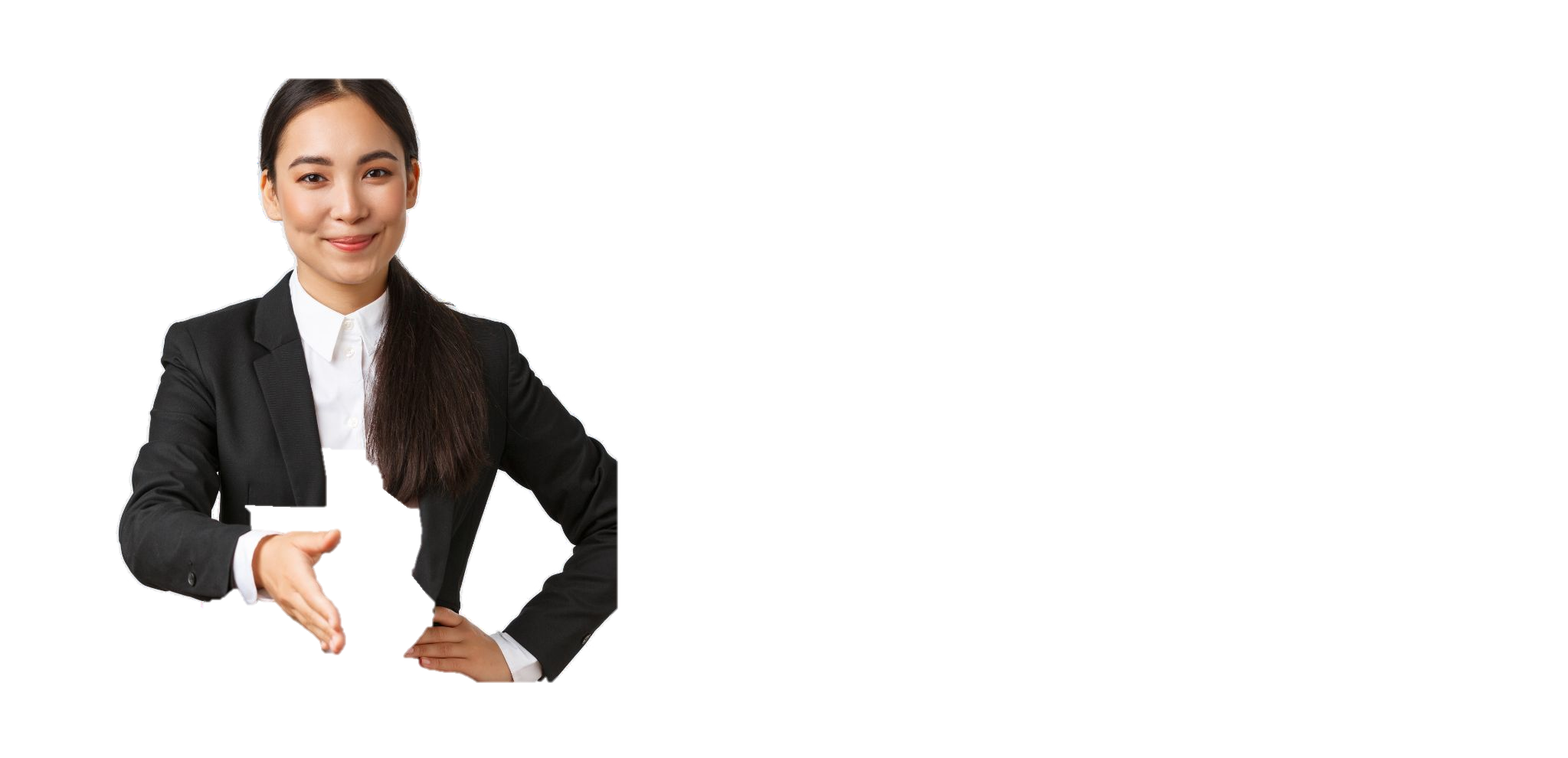 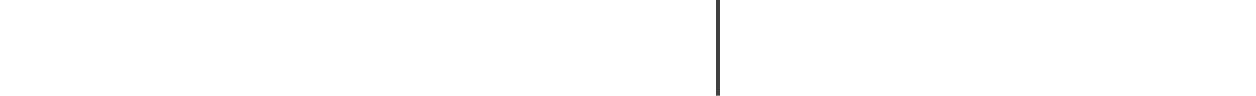 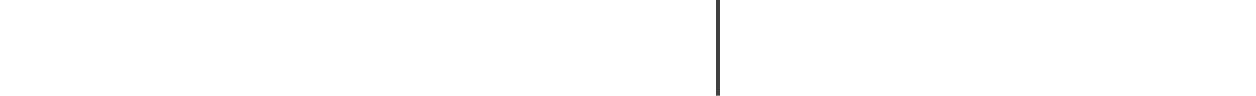 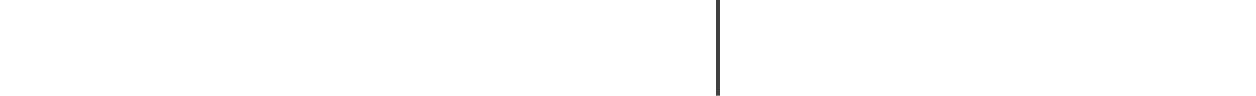 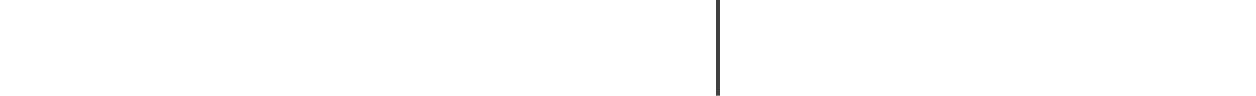 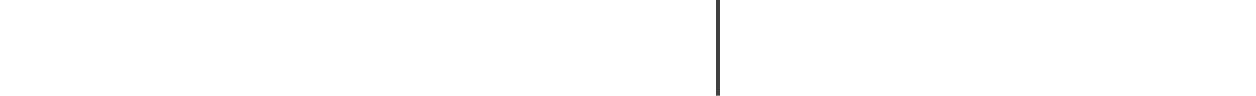 05
公司管理层
部门名称
部门名称
部门名称
投资发展部
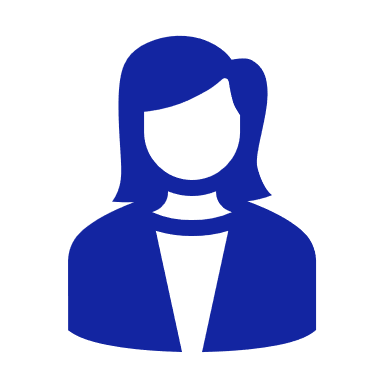 部门名称
部门名称
部门名称
部门名称
部门名称
计划财务部
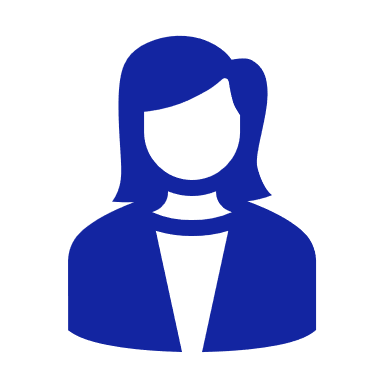 董事长
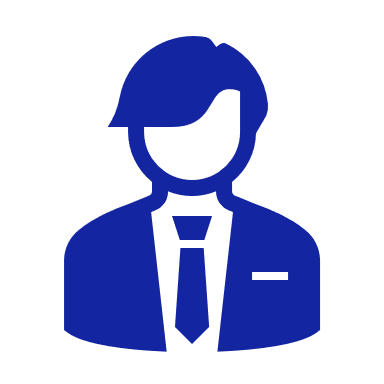 部门名称
人力资源部
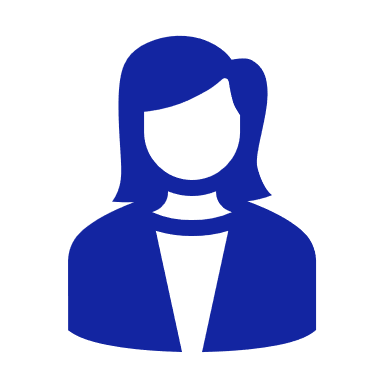 部门名称
部门名称
品牌管理部
部门名称
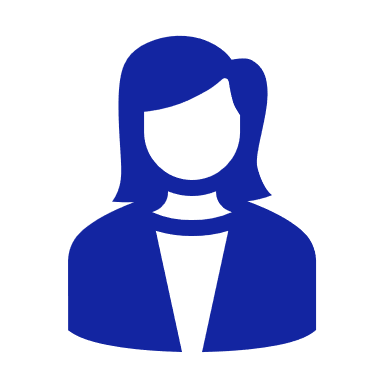 06
核心团队
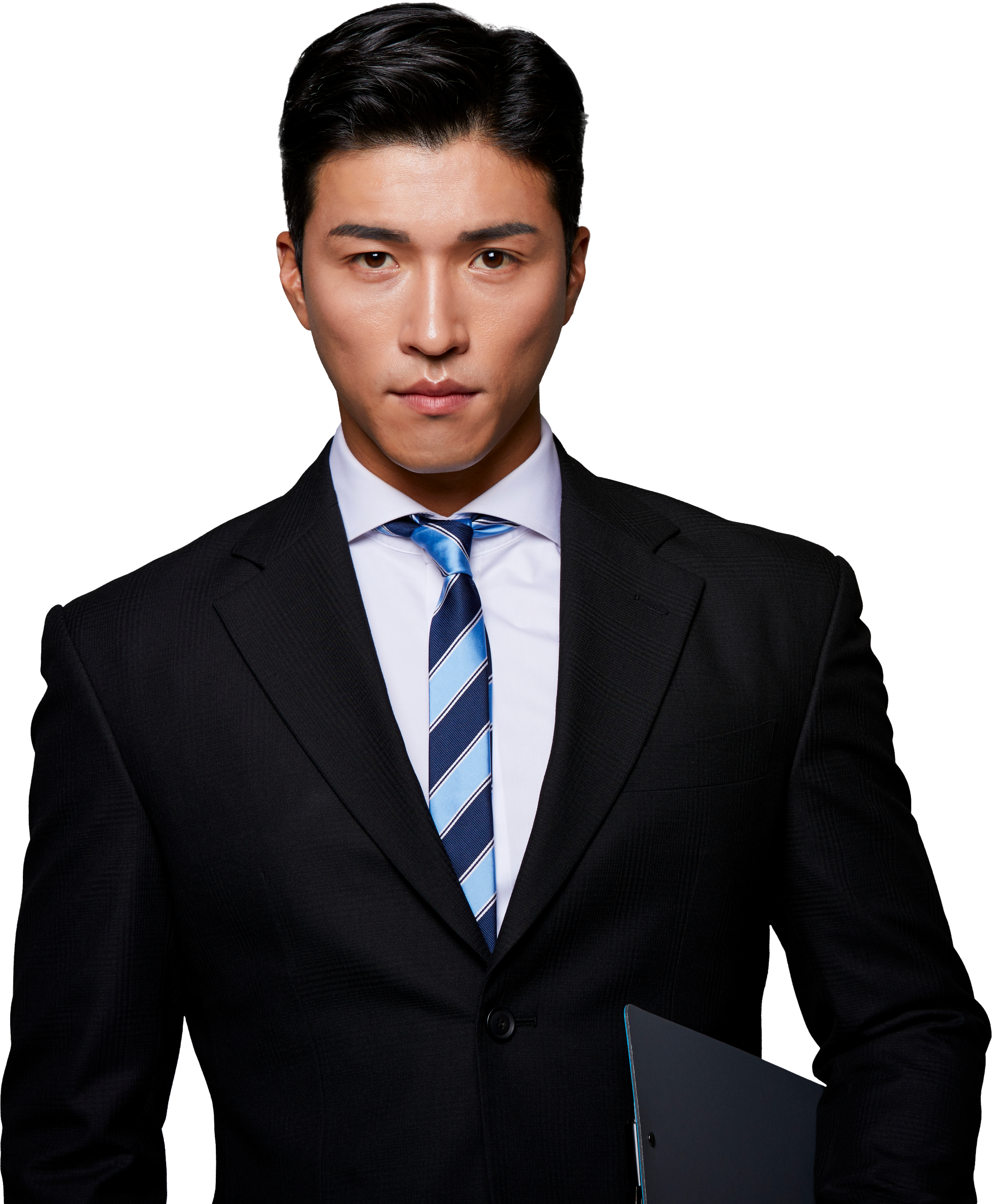 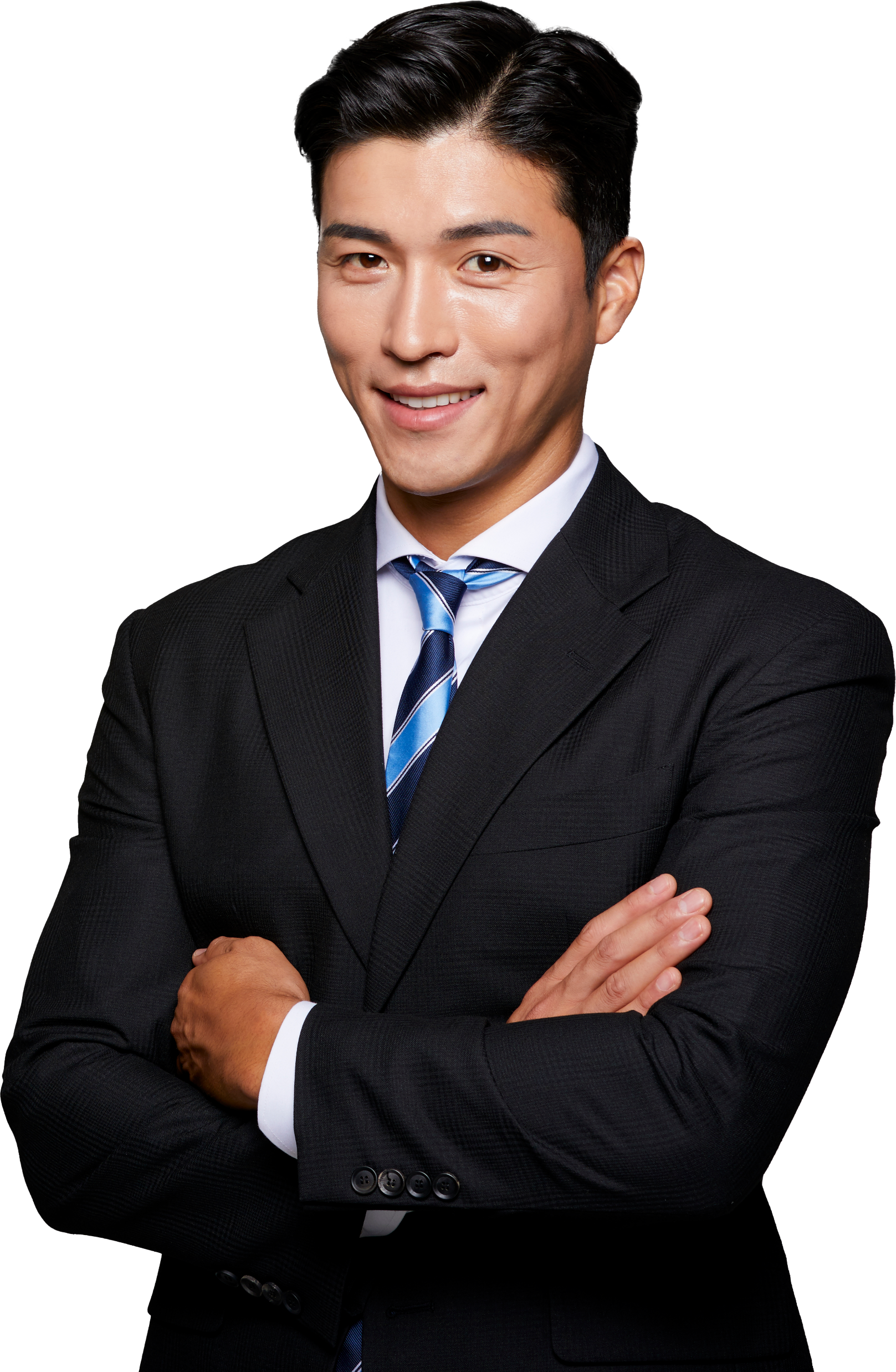 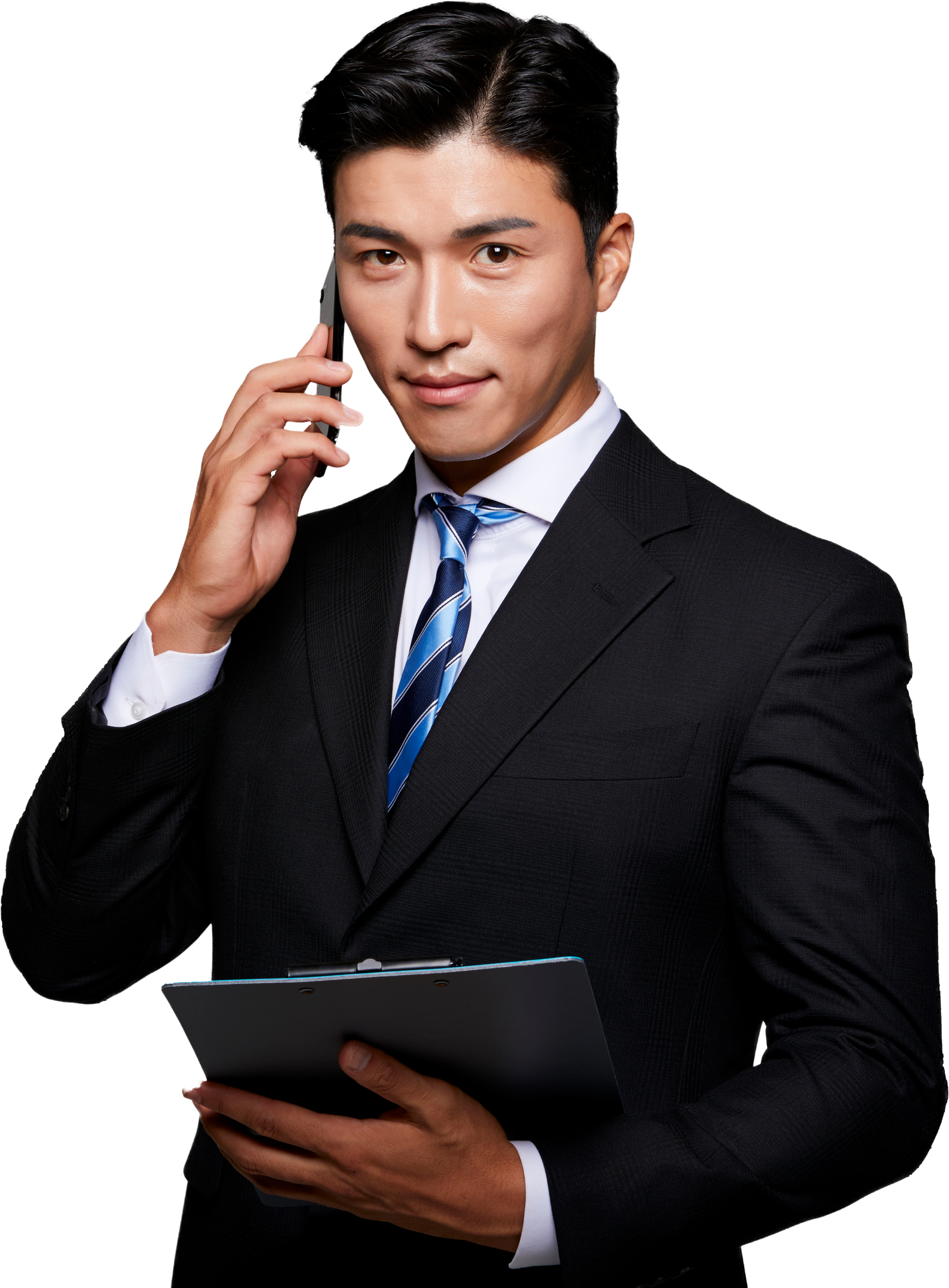 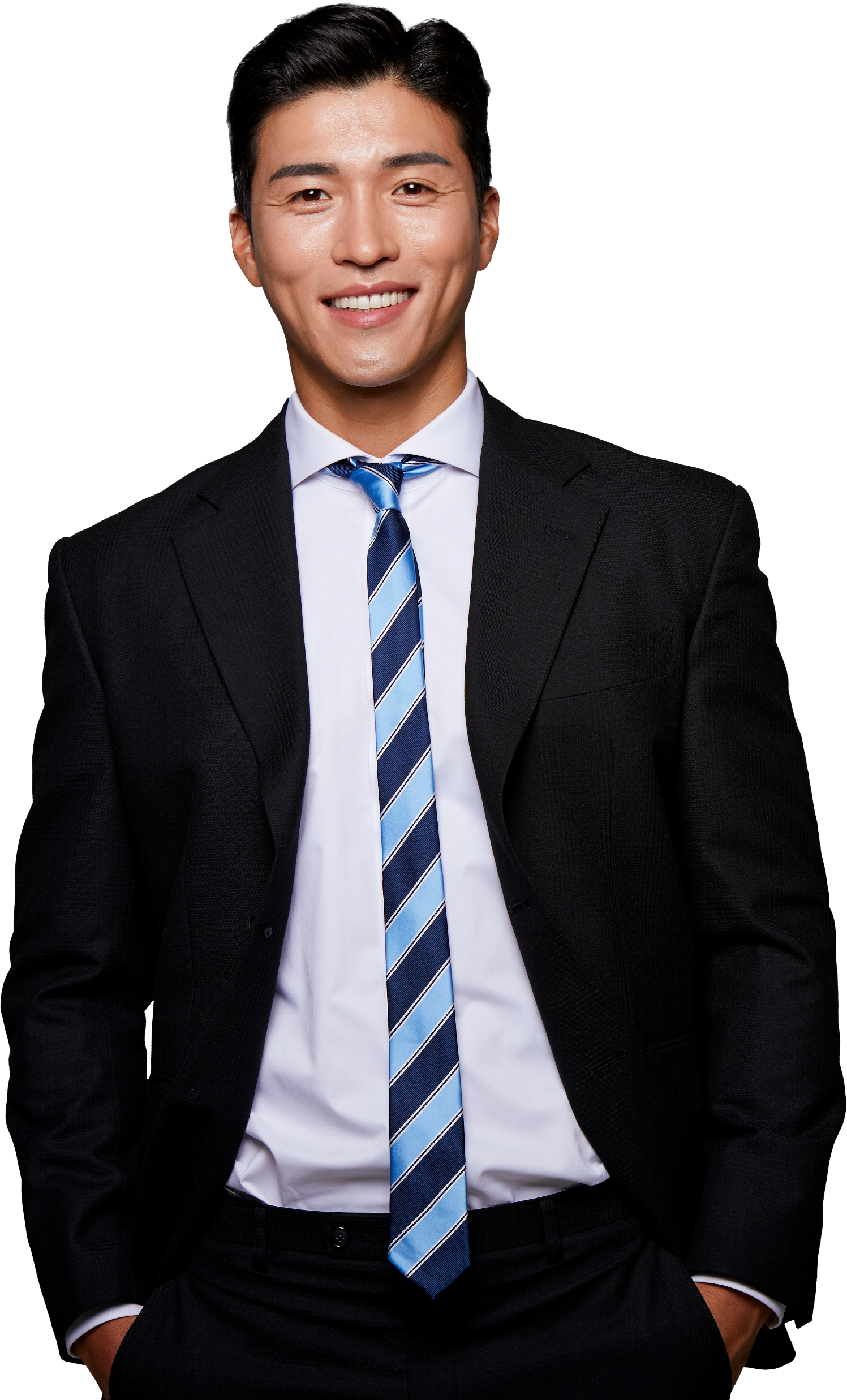 李某某
李某某
李某某
李某某
联合创始人
创始人
总经理
CEO
07
两大业务范围
型架
工装
汽车
家电
车头
工程
机械
高速
护栏
化工
新材料
高端
装备制造
航天
模具
轨道
工装
家居
农机
航空
07
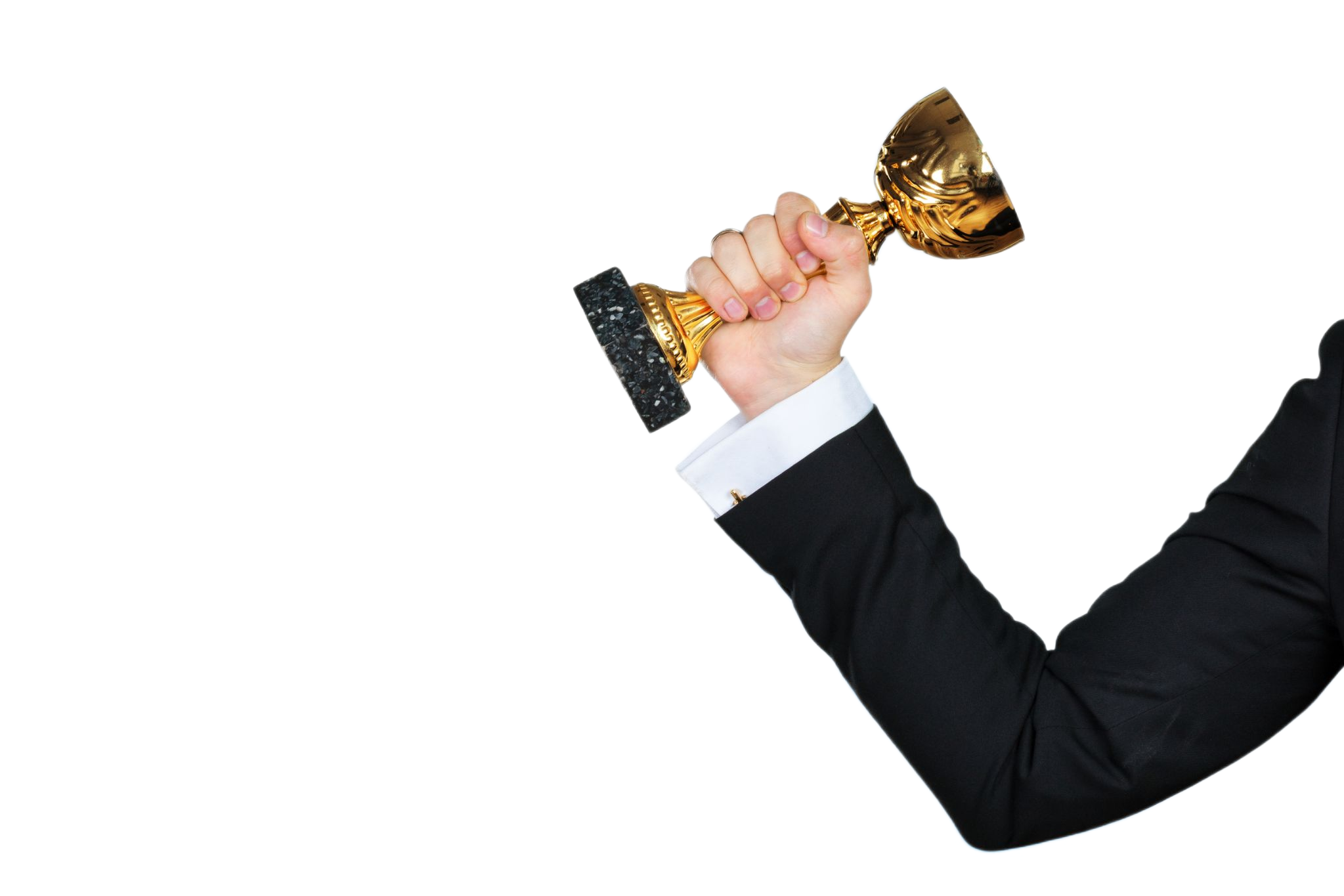 企业荣誉
国际首批
咨询认证
国内首批
咨询认证
国际创新大赛奖
XX省份创新进步奖
国际首批
咨询认证
国内首批
咨询认证
2
企业文化
company culture
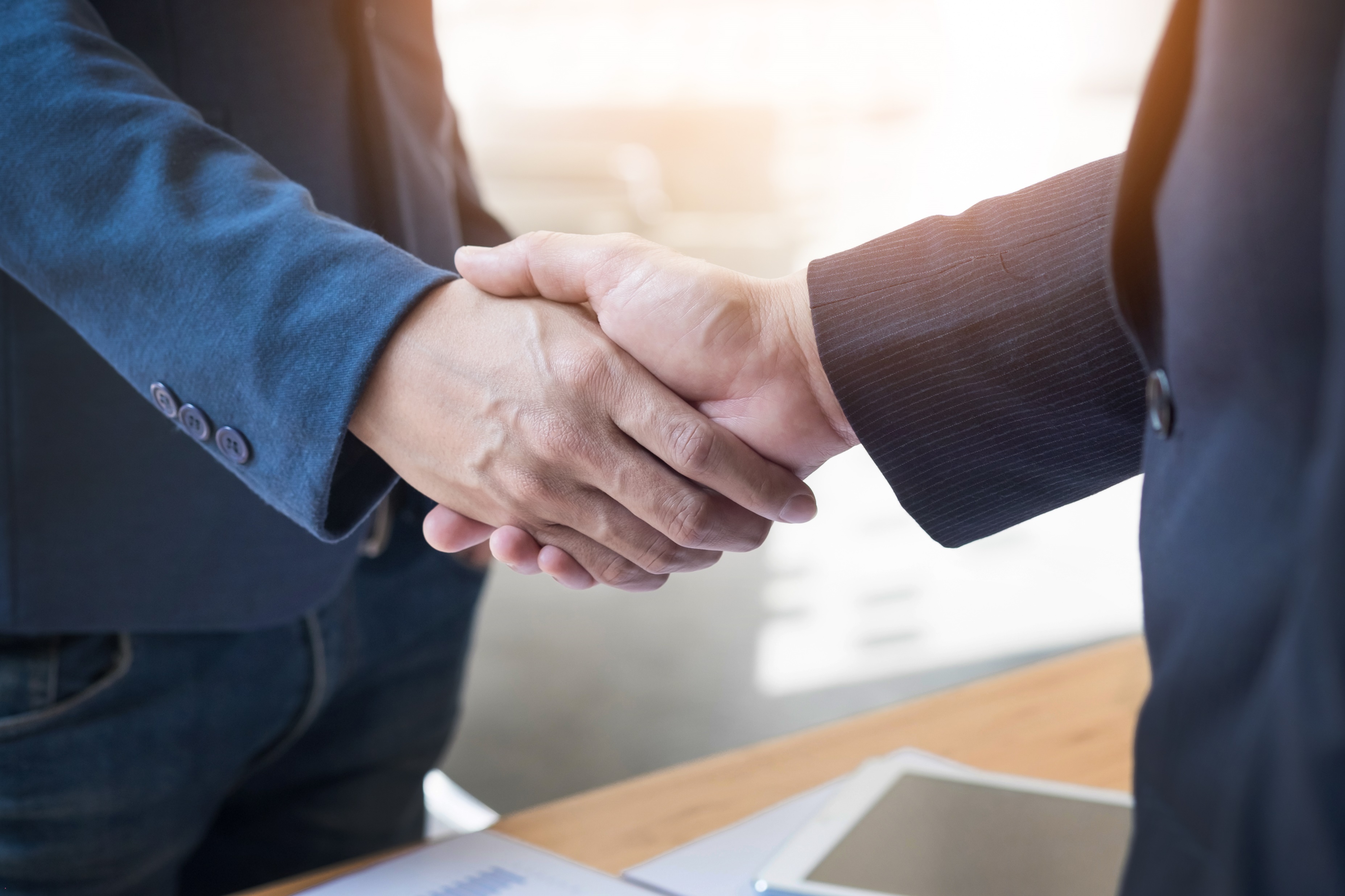 01
企业价值观
的
伴
永
伙
客
我
们
是
户
远
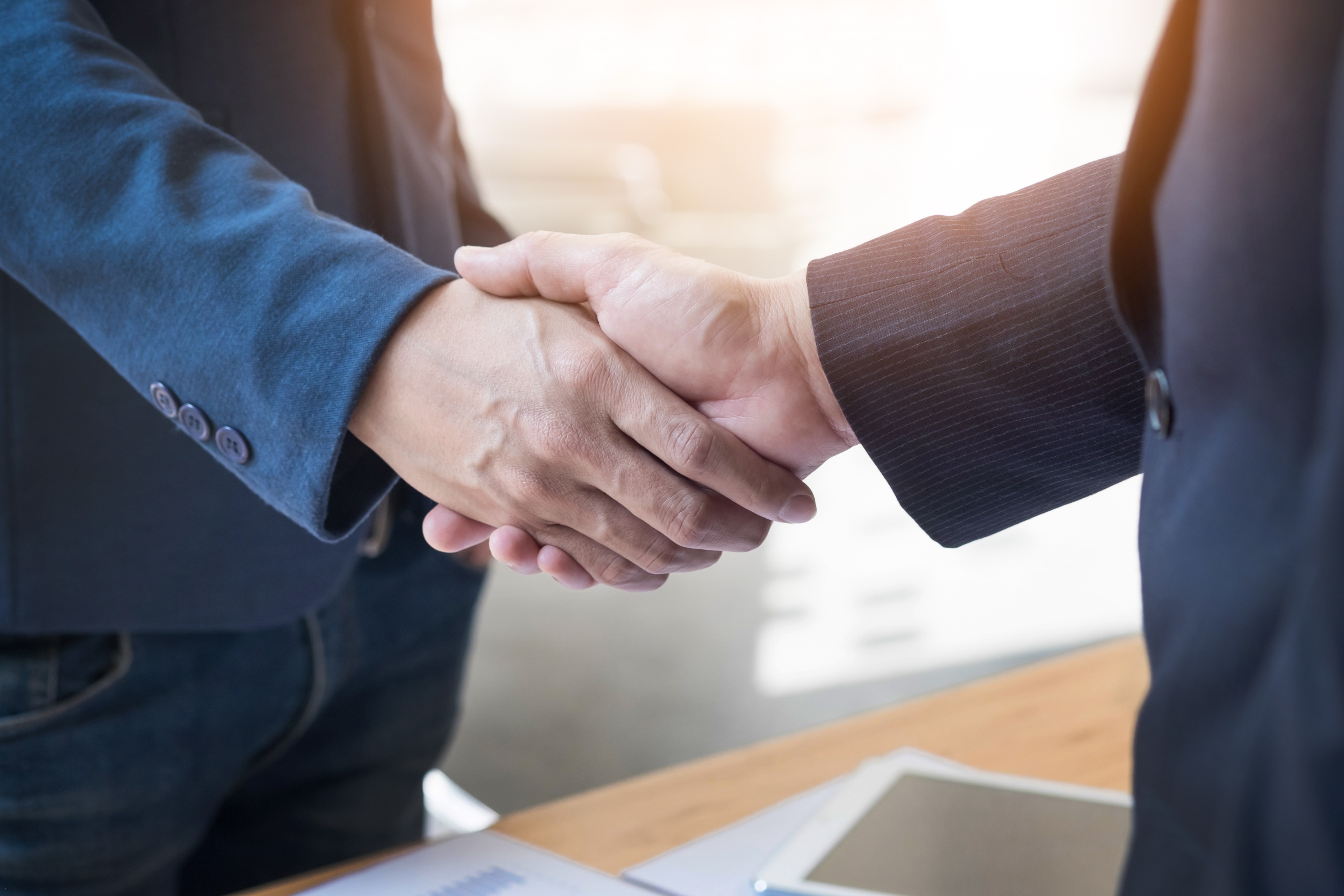 02
企业愿景
我们要开创新的模式，在将公司规模扩大一倍的同时减少我们对环境的不利影响
“
每一天都致力于创造更美好的未来
”
通过每天细微的行动，积少成多而改变世界
我们的优质产品和服务，使人心情愉悦，神采焕发，享受更加完美生活
03
企业背景
享誉全球
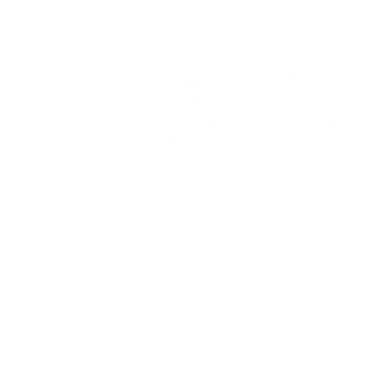 世界排名第三、欧洲排名第一的博世和西门子家用电器集团，是享誉全球的百年白色家电制造商。1997年8月25日，博西家用电器来到中国
公司业务
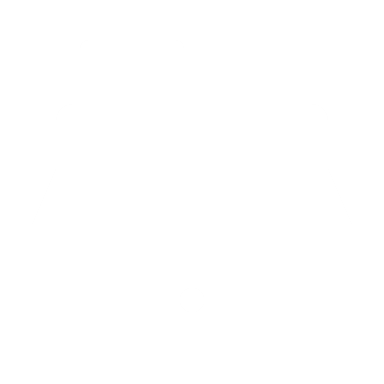 公司销售网络遍及全国600多个大中城市，全面负责博世和西门子家电在中国的品牌管理与发展，以及家用电器在中国的销售和售后服务工作
员工前景
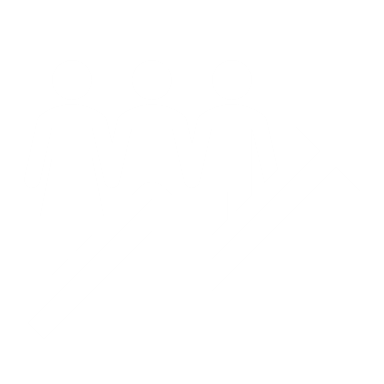 在公司先进的国际化企业管理平台下，员工有广阔的个人发展空间和完善的福利保障体系，为员工提供全新的
04
员工风采
责任
感恩
为梦想
一起努力
成长
团结
05
办公环境
优雅、清香四溢、温馨、舒心、清新、惬意、宽敞明亮
3
规章制度
Rules and regulations
01
请假流程
下级主管具名确认同意假期
员工向主管〔下级〕提出告假央求
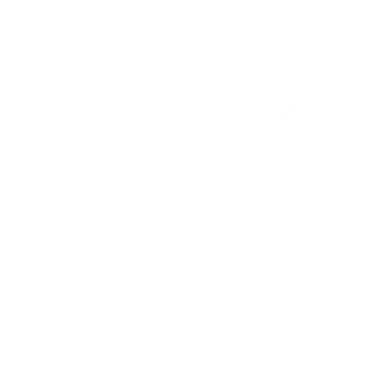 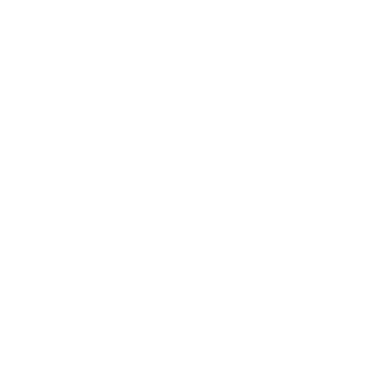 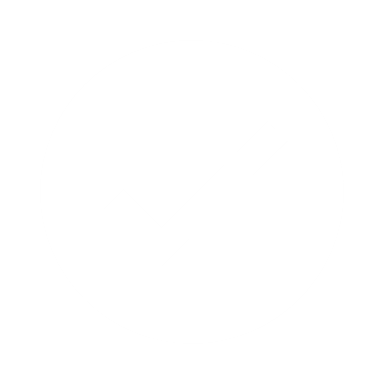 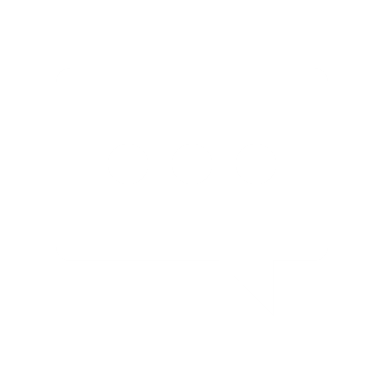 《告假央求表》交由行政部保存
员工填写《告假央求表》
02
迟到处理
1min-10min
11min-20min
21min-30min
30min-60min
扣款10元
扣款20元
扣款30元
扣款50元
03
加班制度
为使员工超时工作之作业处理有所遵循，特订定本办法
定，并于事后将实际加班填入「加班单」并经主管签认后，交管理部门。
员工加班实行支付加班费和换休两种方案。
员工加班首先考虑换休，换休不成的支付加班费。
工作日超时工作加班费每小时支付1.5倍时薪。
休息日假日加班支付2倍时薪。
国家法定节假日加班支付3倍时薪。
不满半小时者不给付加班费，满半小时不满1小时者以半小时计。
时薪之计算以基本工资/176计算。
员工因加班致延误用餐时每餐给付10元
加班误餐费之申请直接于「加班单」上作业
04
提成制度
销售额
个人收入
提成率
（毛利，利润）
纯佣金制最大的优点就在于销售报酬指向非常明确，能激励销售人员努力工作。它还将销售人员工资成本的风险完全转移到销售人员自身，大大降低了公司运营成本的压力。当然，其弊端也是很明显的：完全的佣金行为导向使得销售人员热衷于进行有利可图的交易，而对其他不产生直接效益的事情不予重视，有时甚至会损害公司的形象：纯佣金制带给销售人员的巨大风险和压力，减弱了销售队伍的稳定性和凝聚力：易于助长销售人员骄傲自大，不服从管理，不尊重领导的倾向。
4
薪资福利
Salary and benefits
01
全勤奖励
考核要求
标准为每人每月 120 元
该项奖金列入员工绩效考核表中
当月在公司规定的上班时间内请假(事假/病假)累计未超过（含）4小时、无旷工者，公司给予全勤奖。
当月请假(事假/病假)累计超过4小时且低于一天者，扣50%全勤奖；当月请假超过一天者（含一天），无全勤奖；
依据公司之规定和各部门涉及要求，当月累计迟超过3次或迟时间累计超过半小时的无全勤奖；有早退者无全勤奖；有婚嫁产假者/丧假无全勤奖；生产员工加班时间低于安排时间80%者无全勤奖等。
全勤奖属于激励员工生产的鼓励奖，不满足全勤奖要求的员工在扣除全勤奖的同时，基本薪资也会根据财务部的工资核算体系进行相应的基本工资扣除，本规定最终解释权归公司制造部所有，自下发之日起执行
02
月工资构成
其他单项奖
安全行驶奖
资历工资
固定薪酬
绩效薪酬
福利薪酬
社会保险
岗位工资
销售提成
绩效奖金
工龄工资
结婚，生子
03
公司福利
培训提升
公费旅游
每年由人事部制定方案，报总经理批准后组织实施
公司每年组织管理人员和优秀员工外出旅游
节日礼品
健康体检
员工福利制度方案
公司在每年的中秋节、春节为公司员工发放节日礼品
定期组织员工进行健康体检
规范公司福利管理，体现出对公司的关爱，激发员工的工作激情
就餐补助
夏季防暑
公司为员工提供就餐补助，每周三为免费工作餐。
夏季公司为员工发放夏季防暑用品
婚庆福利
生日礼物
可领取公司为其发放的660元结婚礼金，以示祝福。
公司为入公司满3月的员工发放生日礼物以示生日祝福
04
升职体系
销售经理
能够独立、成功、熟练地完成本领域某一方面的工作任务
大区经理
具备销售团队高层管理者助手特征
省级市场总监
销售助理
是公司内、客户公认的业务专家，有一定的行业影响力
主要工作均需要在管理者或高级业务人员主要指导下完成
片区经理
销售组长
在公司某一销售业务领域具有广泛的经验和技巧
在管理者和高级别业务人员指导下能完成较为复杂的业务
05
培训体系
其他自我培训
外派短期培训
公司
外部培训
员工
自我培训
学历教育
外派长期进修
员工
培训形似
外派实习考察
外派实习考察
公司
内部培训
专题专项培训
新员工培训
岗位技能培训
转岗培训
欢迎加入
OfficePLUS大家庭
讲授人:
日期:
OfficePLUS
20XX.XX.XX
OfficePLUS.cn
标注
字体使用


行距

素材

声明



作者
中文 微软雅黑，旁门正道粗书体6.0
英文Arial

标题 1.0
正文 1.2
freepix

本网站所提供的任何信息内容（包括但不限于 PPT 模板、Word 文档、Excel 图表、图片素材等）均受《中华人民共和国著作权法》、《信息网络传播权保护条例》及其他适用的法律法规的保护，未经权利人书面明确授权，信息内容的任何部分(包括图片或图表)不得被全部或部分的复制、传播、销售，否则将承担法律责任。

文大金